5 Days of phonics
Lisa Harper 8/6/20
First read the phonics session support sheet. If possible follow the format for practicing phonics. There are 2 slides for each day. One with a sound to recap and a tricky word to practice writing and a new tricky word to practice reading. The other slide will have a picture and caption that you can get your child to write a sentence for. When asking your child to write a sentence, remind them to remember:
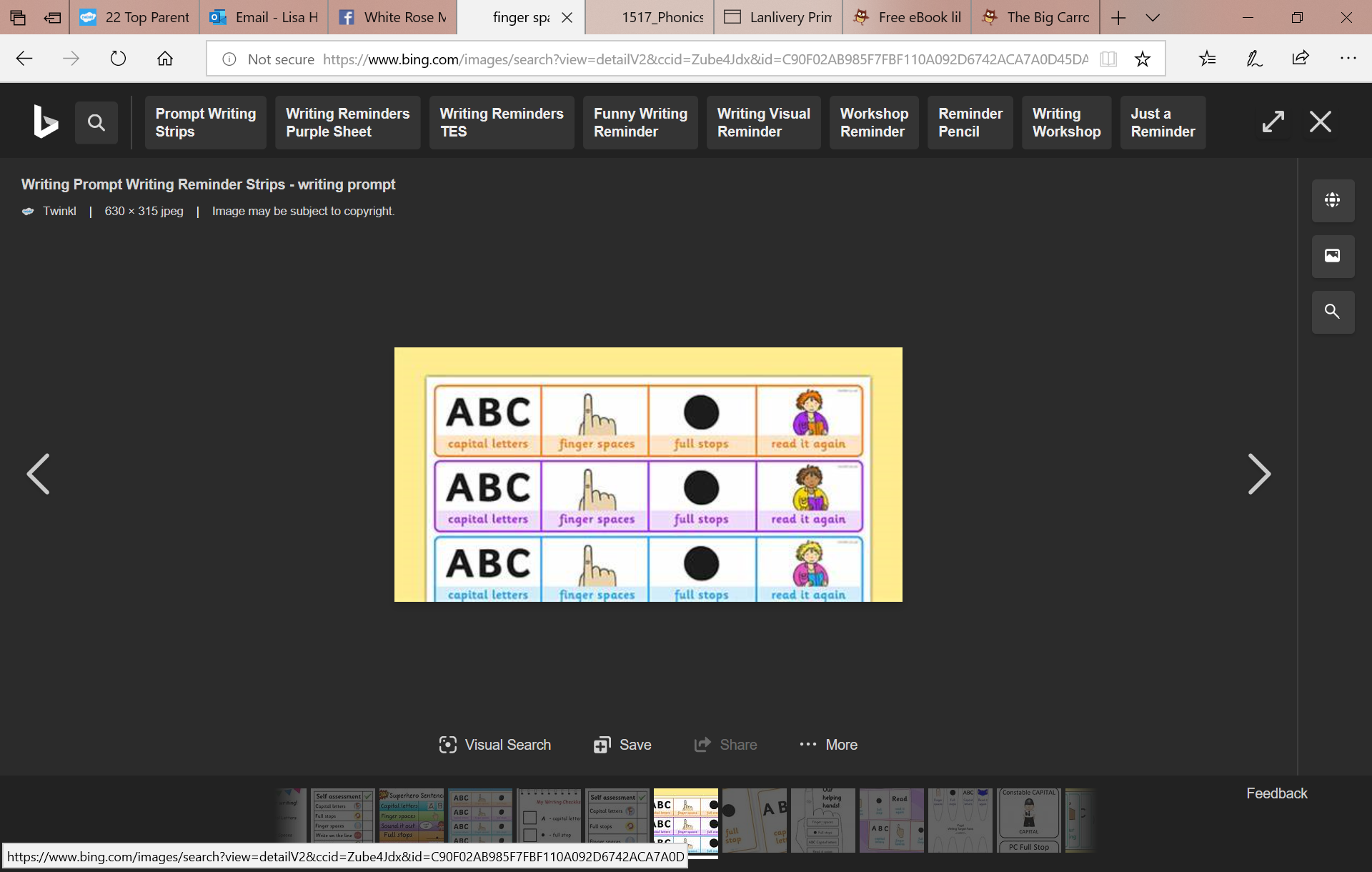 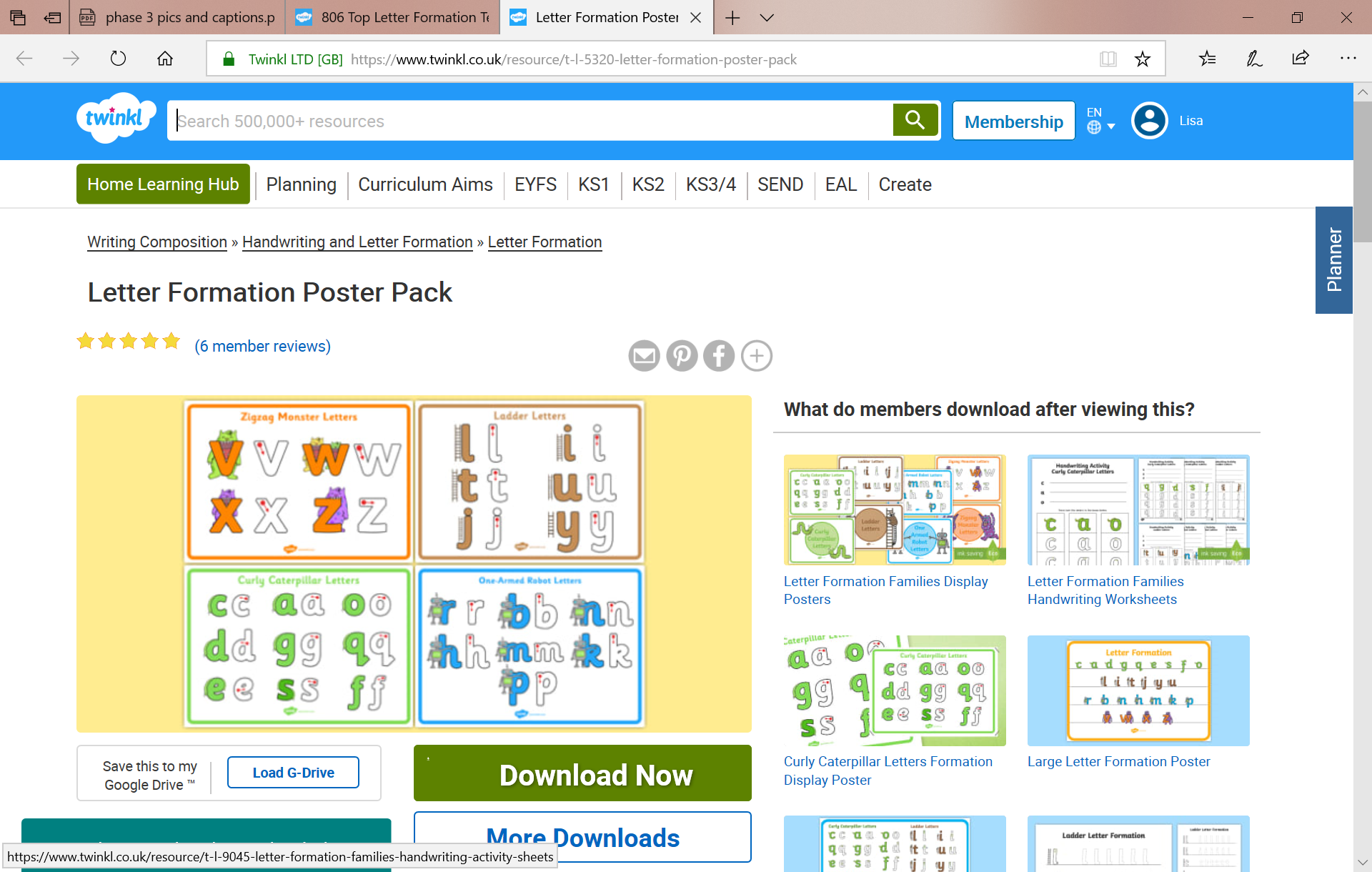 Don't forget to take photographs and put them on tapestry.
Sing the alphabet song everyday
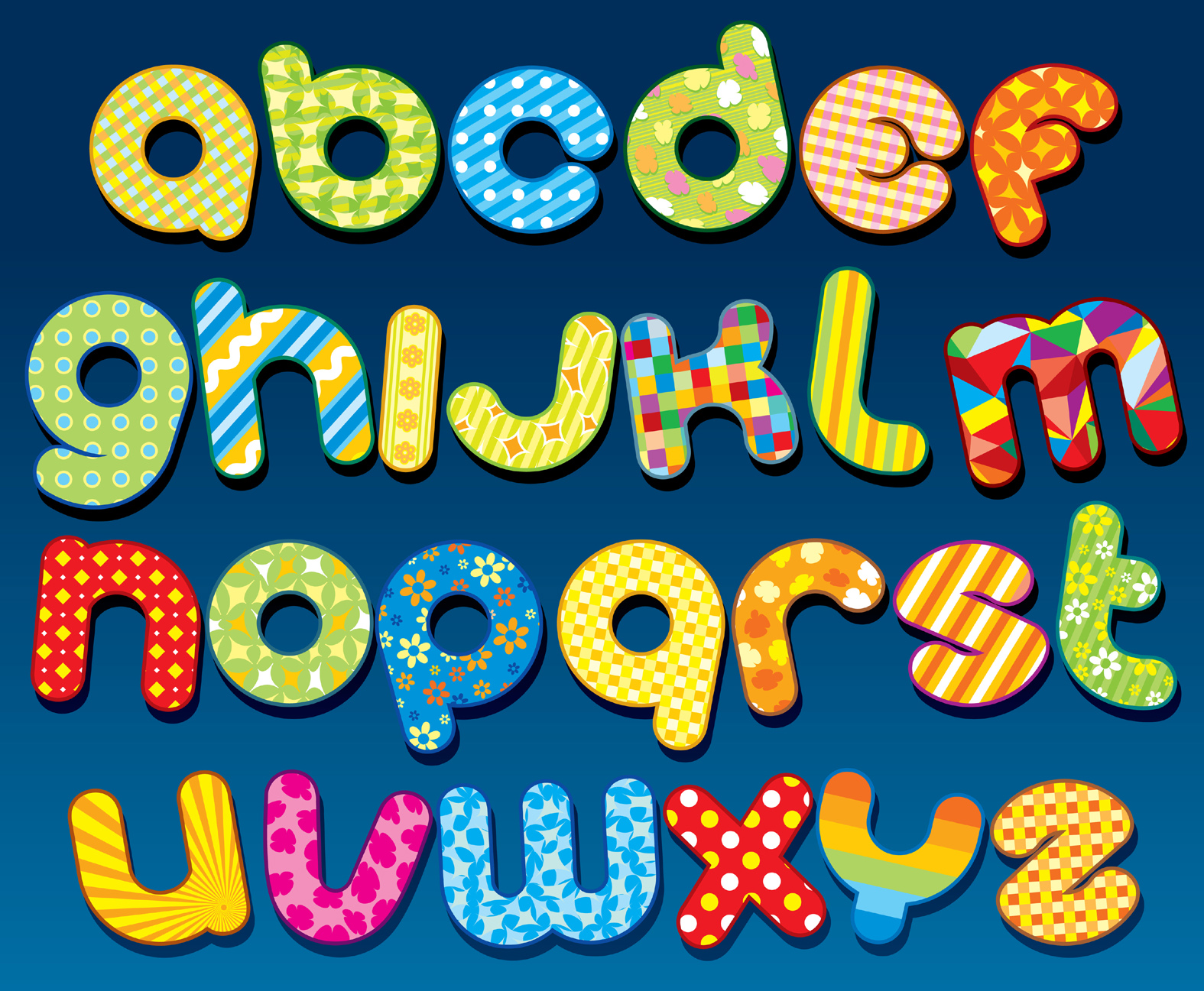 Don't forget to take photographs and put them on tapestry.
Sounds your child should know by the end of reception
s		a		t		p		i		n		m	d		g		o		c		k 	
ck 	e		u		r		h 	b		f		ff		l		ll		ss	
j		v		w	x		y		z		zz		qu		ch		sh	
th		ng		ai		ee		igh	oa		oo		ar	
or		ur		ow	oi		ear 	air	ure er
Don't forget to take photographs and put them on tapestry.
Tricky words your child should know by the end of reception
I no to the go into he she we me be 
was my you they her all are said so
have like some come were there 
little one do when out what
Don't forget to take photographs and put them on tapestry.
Phase 4 suggested words
went help just tent belt hump band dent felt lamp gulp wind land nest link sink hunt best tilt lift lost damp tuft bust camp gift limp soft pond gust hand next milk
Don't forget to take photographs and put them on tapestry.
Day 1
Sentence of the day to write
The chimp sings as he jumps.
Activity of the day
Letter formation – at this point of the year we would be starting to focus on letter size and where the letter goes on the line. Todays focus on the correct formation of a c e i m n and o. These are small letters.
Don't forget to take photographs and put them on tapestry.
Day 2
Sentence of the day to write
We put the tent next to the pond.
Activity of the day
Go to www.phonicsplay.co.uk and read the interactive story book.
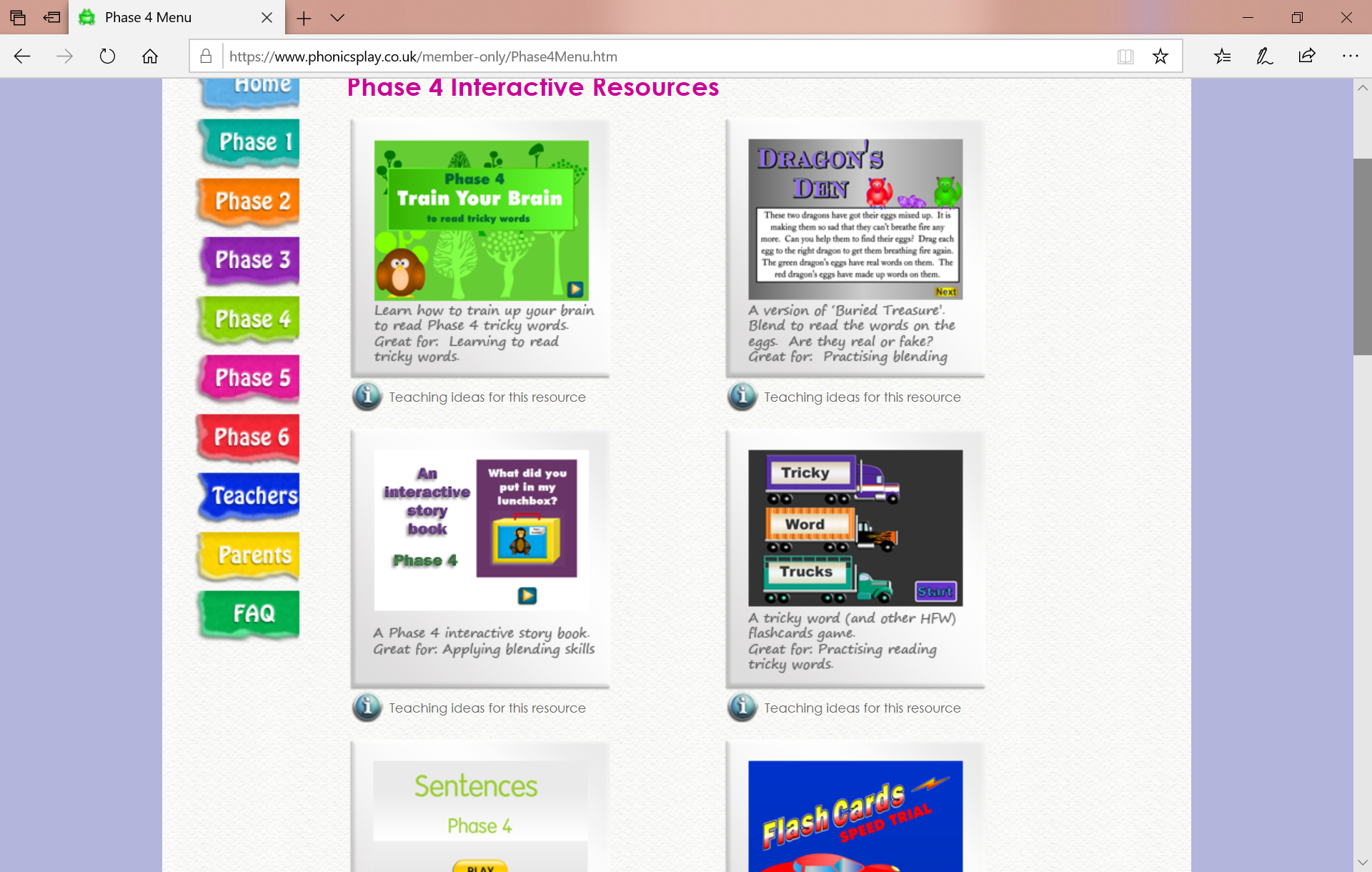 Don't forget to take photographs and put them on tapestry.
Day 3
Sentence of the day to write
She put the milk in the sink.
Activity of the day
Letter formation – at this point of the year we would be starting to focus on letter size and where the letter goes on the line. Todays focus on the correct formation of r s u v w x and z. These are small letters.
Don't forget to take photographs and put them on tapestry.
Day 4
Sentence of the day to write
I think the pink socks might be the best.
Activity of the day
Yes and no questions – go to www.ictgames.com and play tell a t-rex. Select the CVCC and CCVC game.
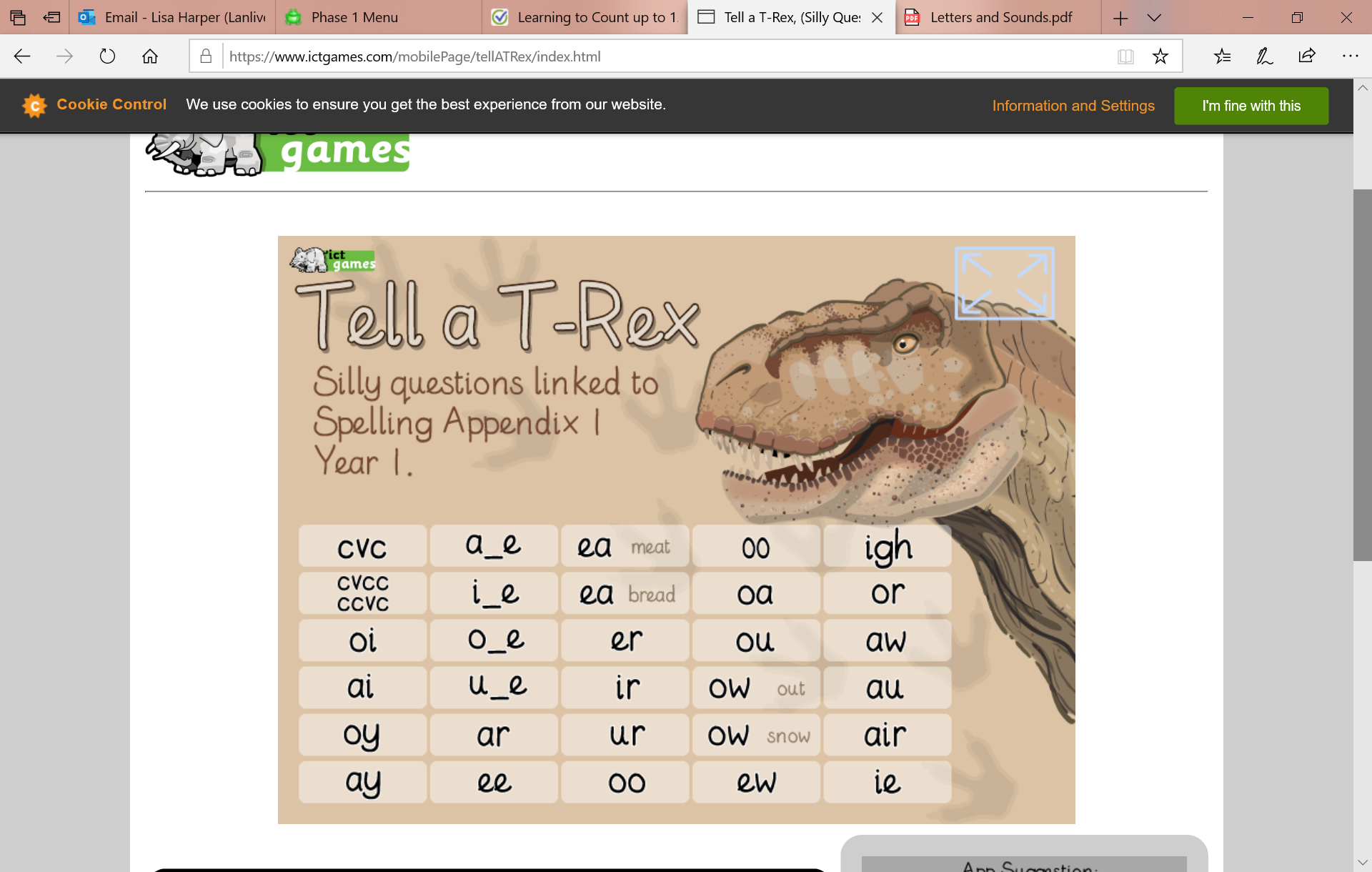 Don't forget to take photographs and put them on tapestry.
Day 5
Sentence of the day to write
It is not best to jump on the bed.
Activity of the day
Bag of words – find a variety of objects around the house that have sounds in that your child has learnt, for example chain, coat, fish, bath, ring, tail, feet, light, food, book, car, fork, turnip, cow, coin, ear, hair, hammer. Write each word on a piece of paper. Get your child to read the word and match it to the object.
Don't forget to take photographs and put them on tapestry.